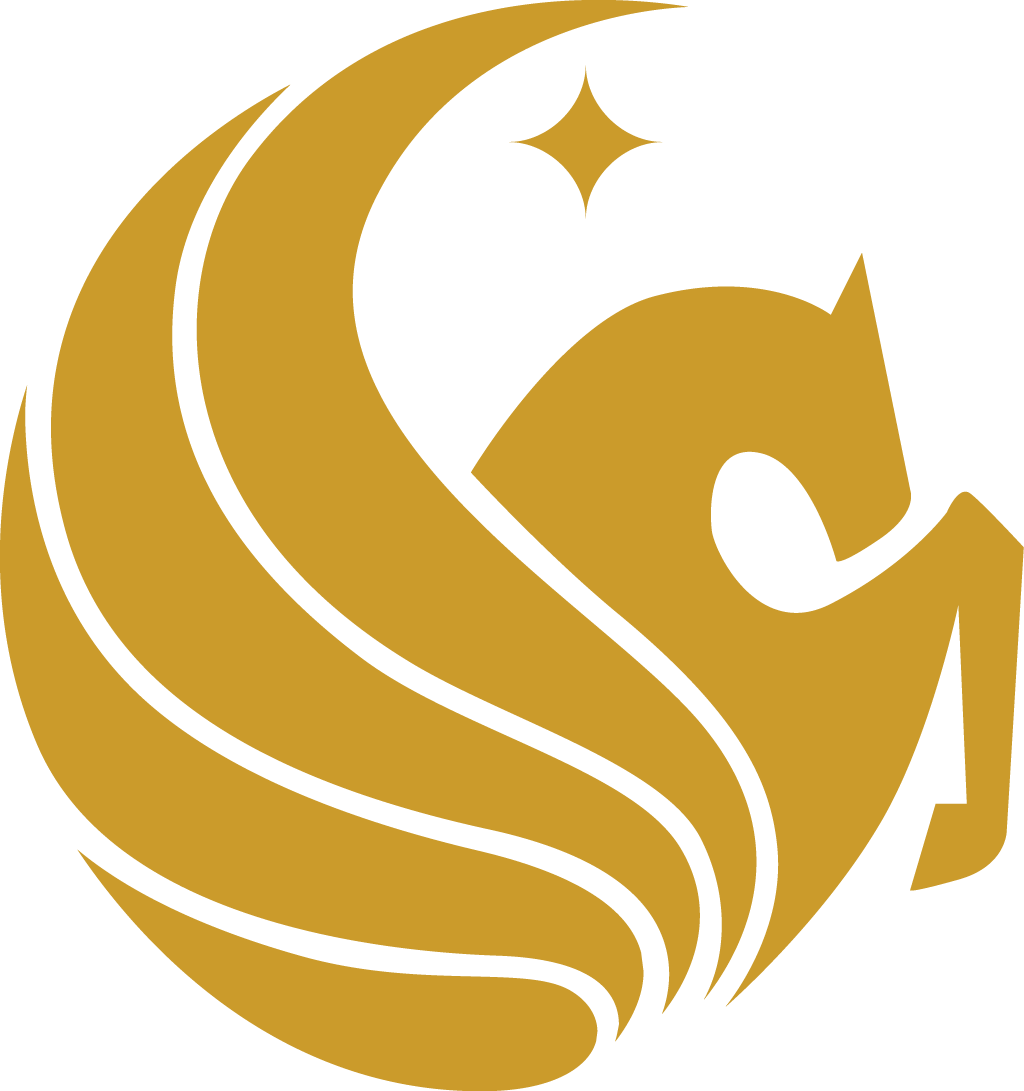 Project 9: Investigating User Benefits and Risks Associated with IoT UseREU Student: Joseph PrauseGraduate mentors: Arup Ghosh and Neda HajiakhoondFaculty Mentor(s): Dr. Wisniewski and Dr. Turgut
Week 8 (July 8– July 14, 2017)
Accomplishments:
Finished GUI for Application, and began designing test schedule for User Study
Linked loading information from the application to the GUI, allowing for information to be displayed as it is dynamically added from the Loaders
Finished Poster Layout, and began adding information that did not require user study
Issues and Problems
Multiple errors occurred while creating the GUI
Swipe to refresh broke multiple times. Needed to move to a previous version and restore the progress made.
Multiple settings in style sheet were difficult to change. Overflow Icon would not change color, needed to use a custom Icon to fix.
Plans for next week:
Make Adjustments to GUI at Dr. Wisniewski’s request.
Complete User Study
Finish Poster as well as final report.
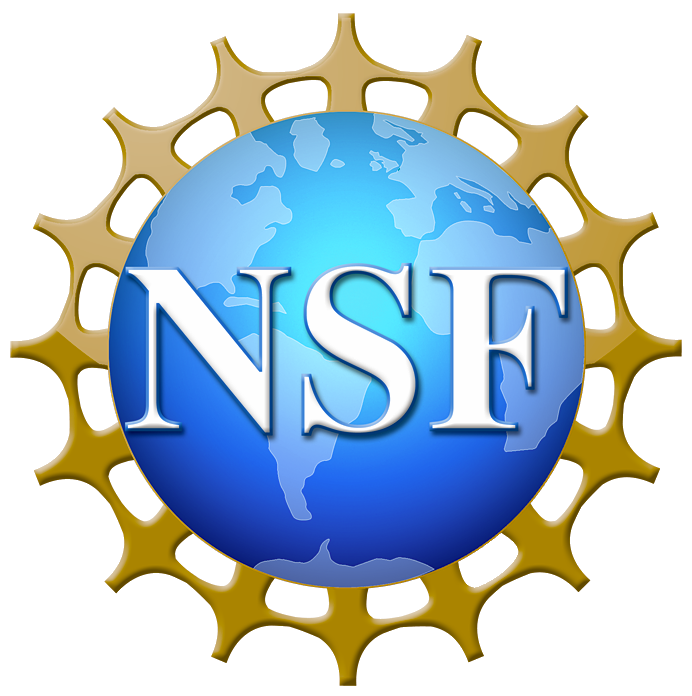 NSF REU Research Experience on Internet of Things 2017